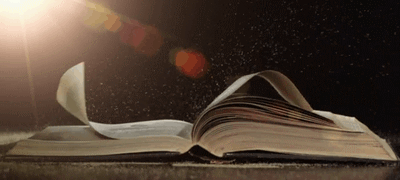 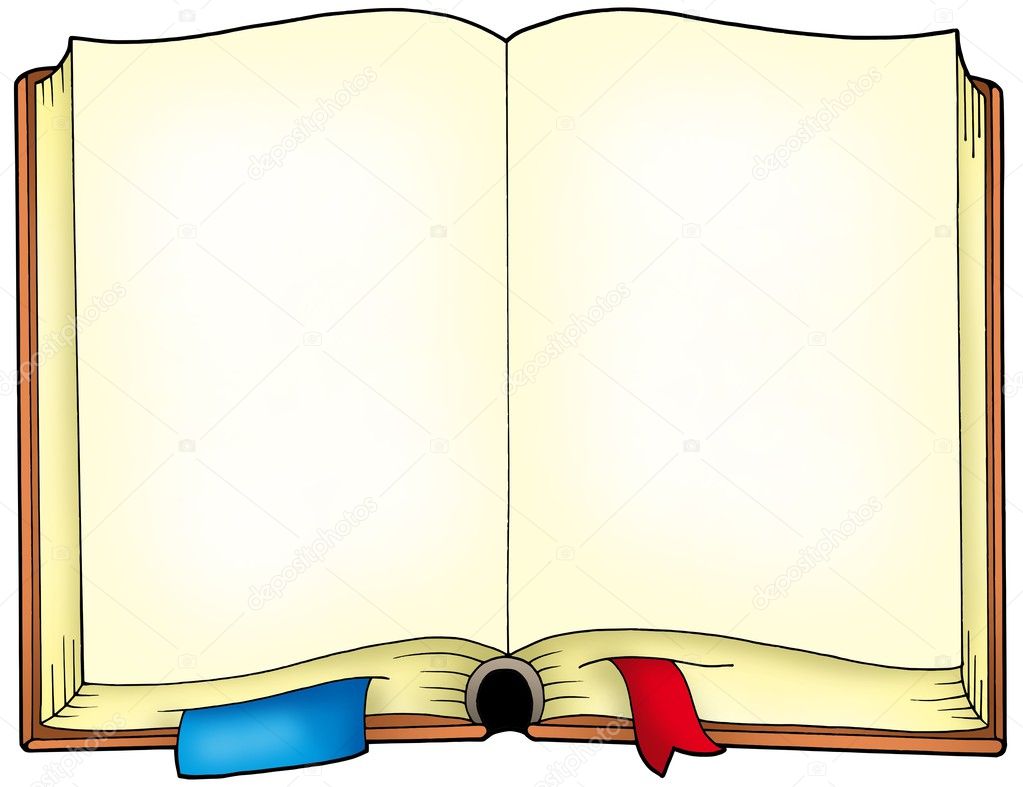 1.Перечислите виды кукольного театра, используемого в детском саду при организации театрализованной деятельности в ДОУ?
«Театральная 
викторина»
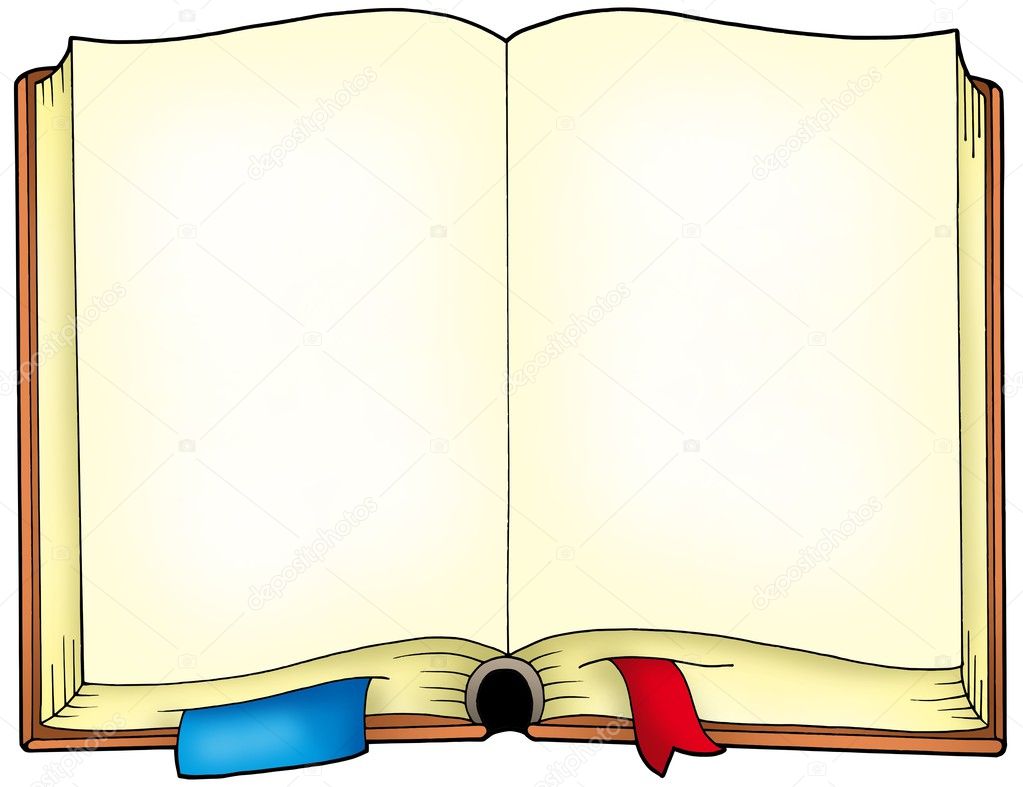 Ответ:
Пальчиковый, варежковый, 
платковый,
ложковый,губковый, настольный, теневой, плоскостной, 
би-ба-бо, 
на фланелеграфе, ростовые куклы и т.д.
2.В чём различия между сюжетно-ролевой игрой и театрализованной игрой?
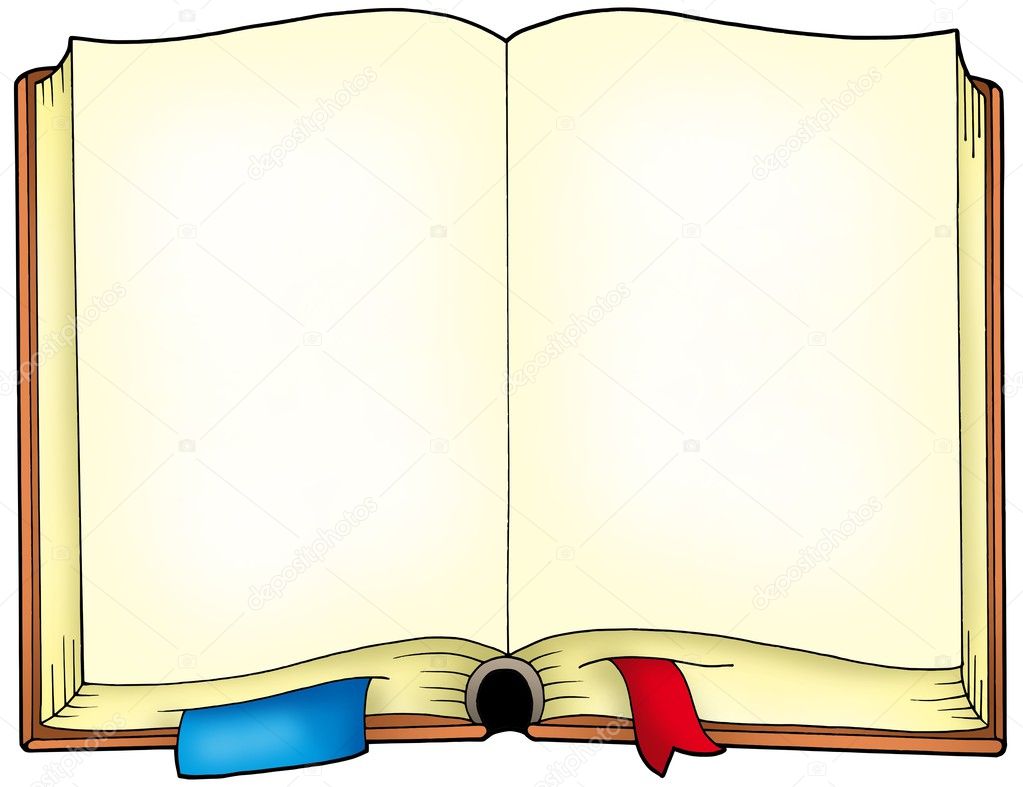 Ответ:
3.Какие средства двигательной активности используют в театрализованной деятельности для передачи художественного образа?
В сюжетно-ролевой игре дети отражают жизненные явления, а в театрализованной игре -берут сюжеты из литературных произведений. В сюжетно-ролевой игре нет конечного продукта, результата игры, а в театрализованной -  может быть такой продукт — поставленный спектакль, инсценировка.
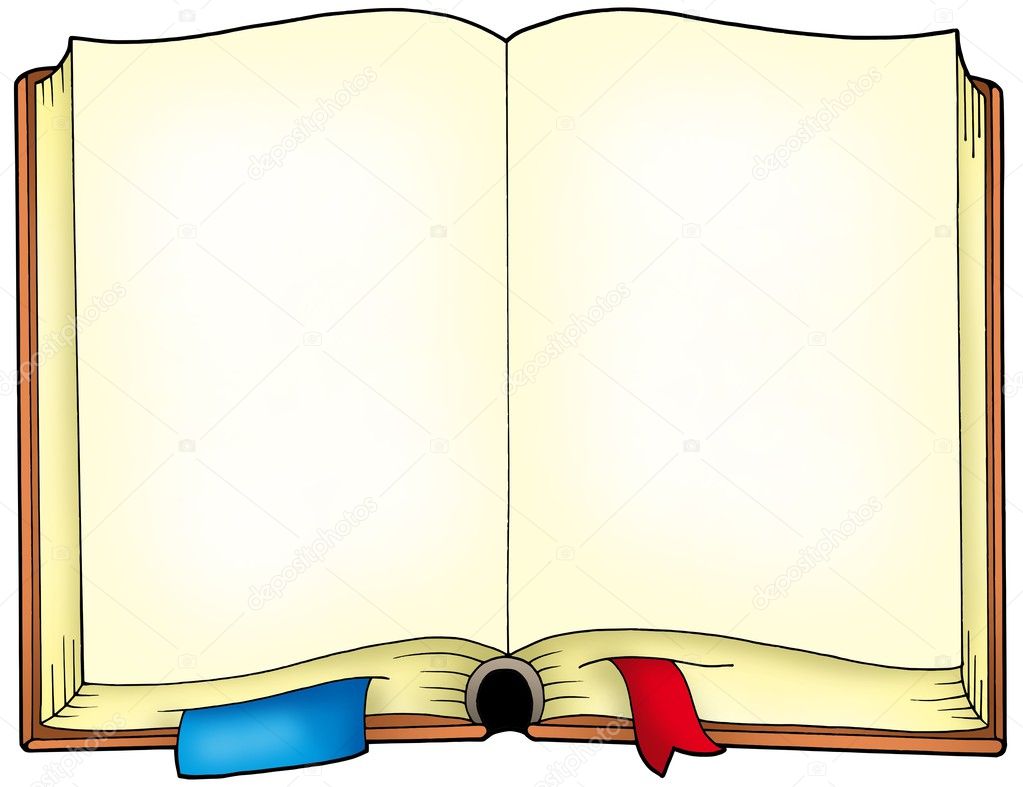 Ответ:
Мимика, жесты, пластические и ритмические этюды, имитация движений и т.д
4. Какие виды искусств включает в себя театр?
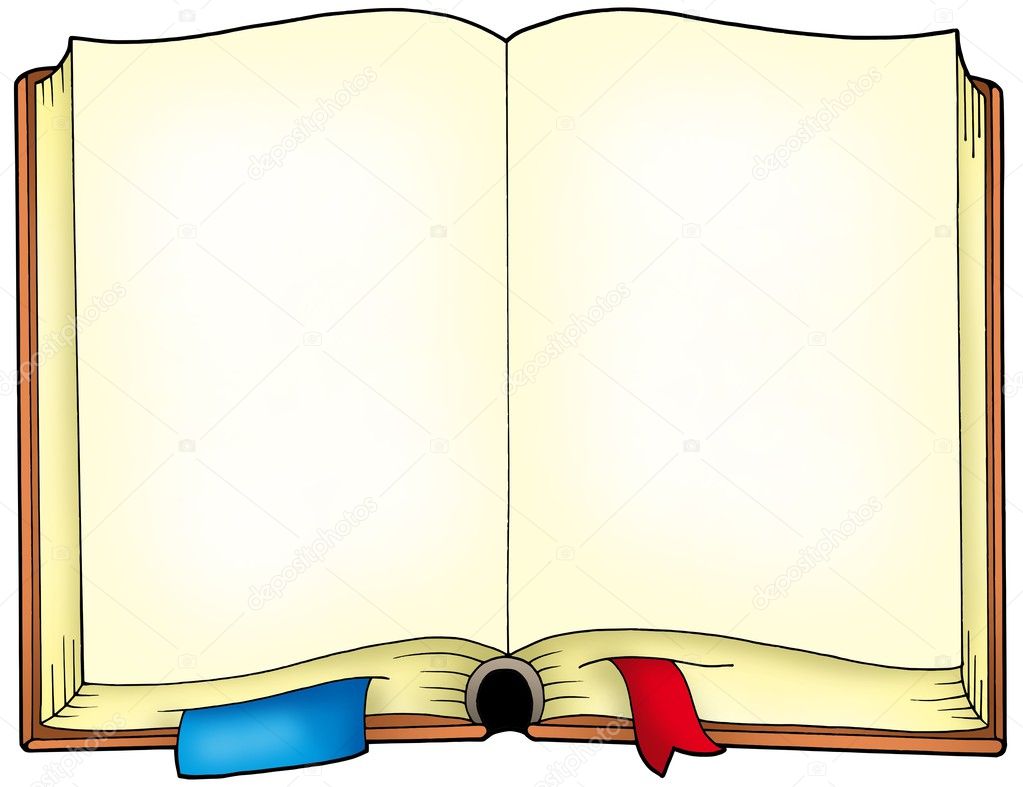 Ответ:
Театр включает в себя элементы разных видов искусств - литературы, музыки, хореографии, вокала, изобразительного искусства.
5. Что такое театр?
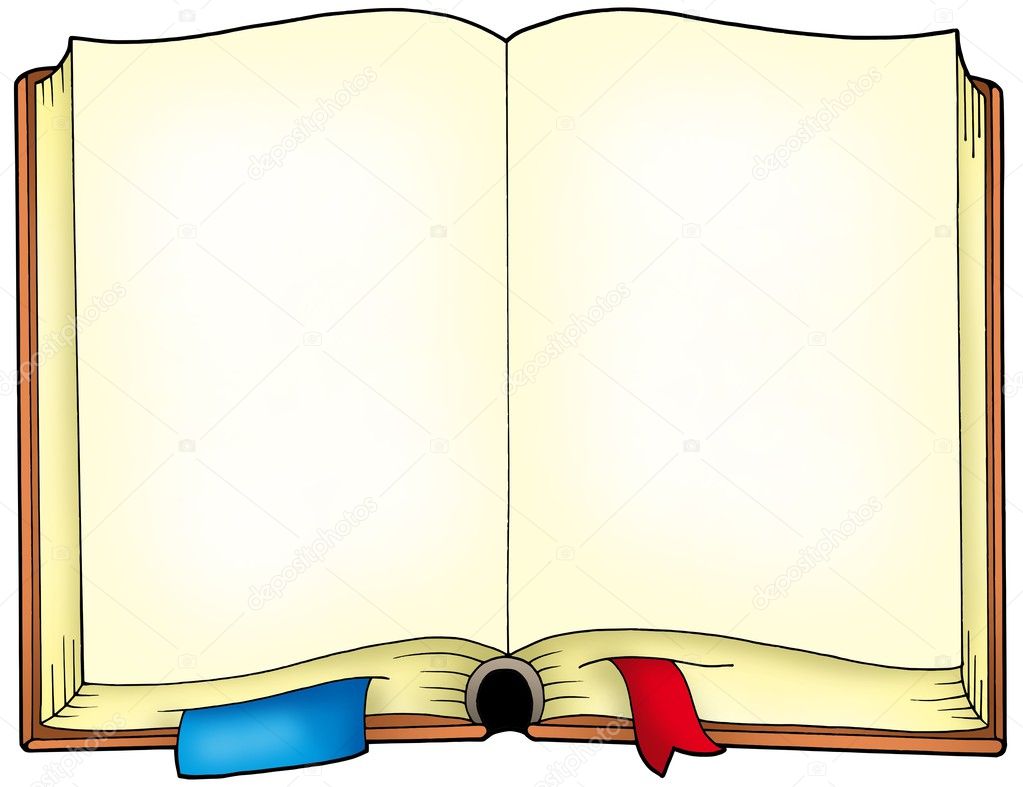 Ответ:
Это место зрелищ, однако театр — это само зрелище, которое включает в себя элементы разных видов искусств - литературы, музыки, хореографии, вокала, изобразительного искусства.
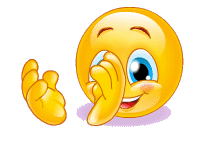 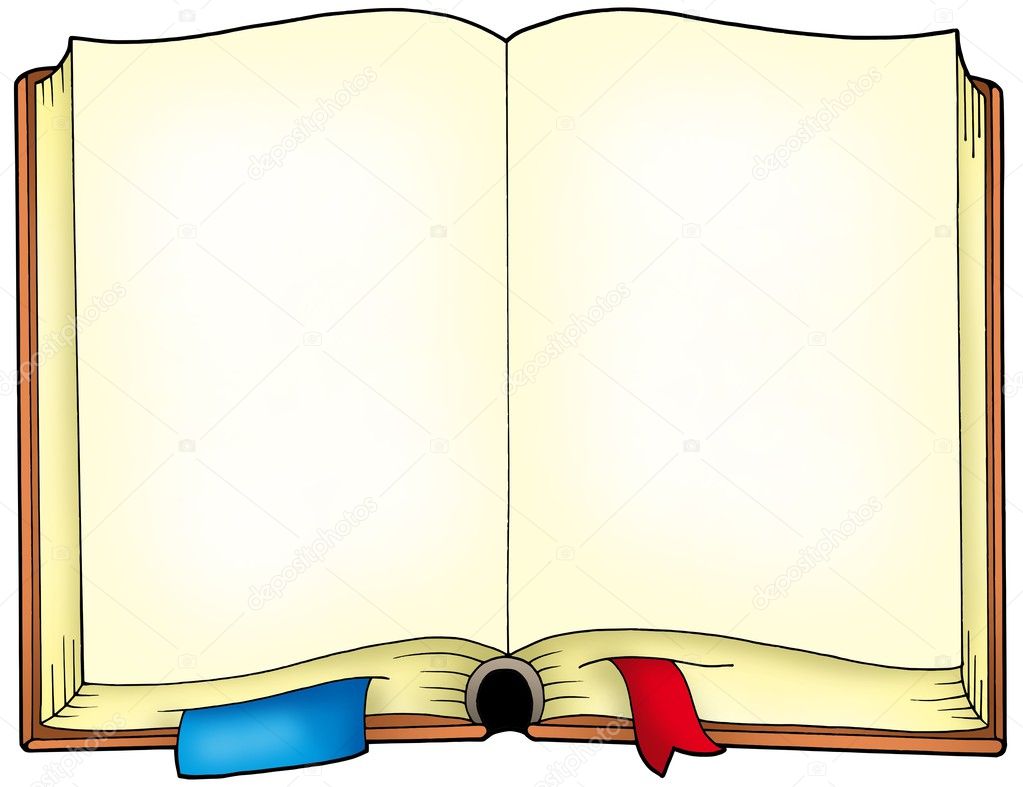 С помощью этого предмета главный герой сказки нашёл своё счастье – мудрую жену, которая была заколдована?
«СКАЗОЧНЫЕ 
ПРЕДМЕТЫ»
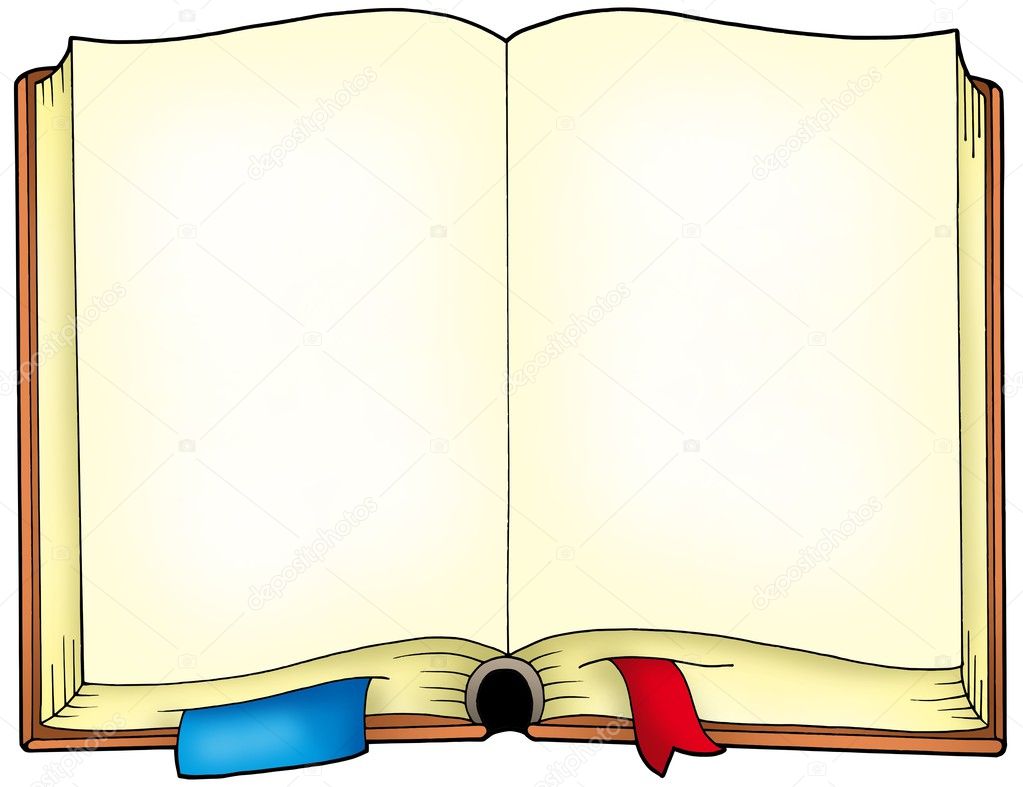 2.	С помощью какого предмета, можно смастерить самые разные вещи и можно убить страшного злодея - персонажа русских сказок?
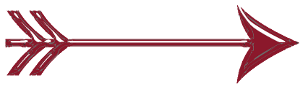 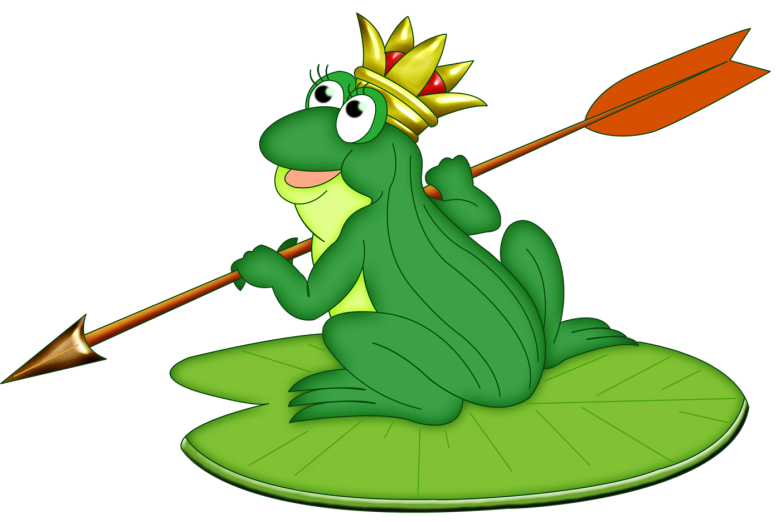 Стрела из сказки 
«Царевна-Лягушка»);
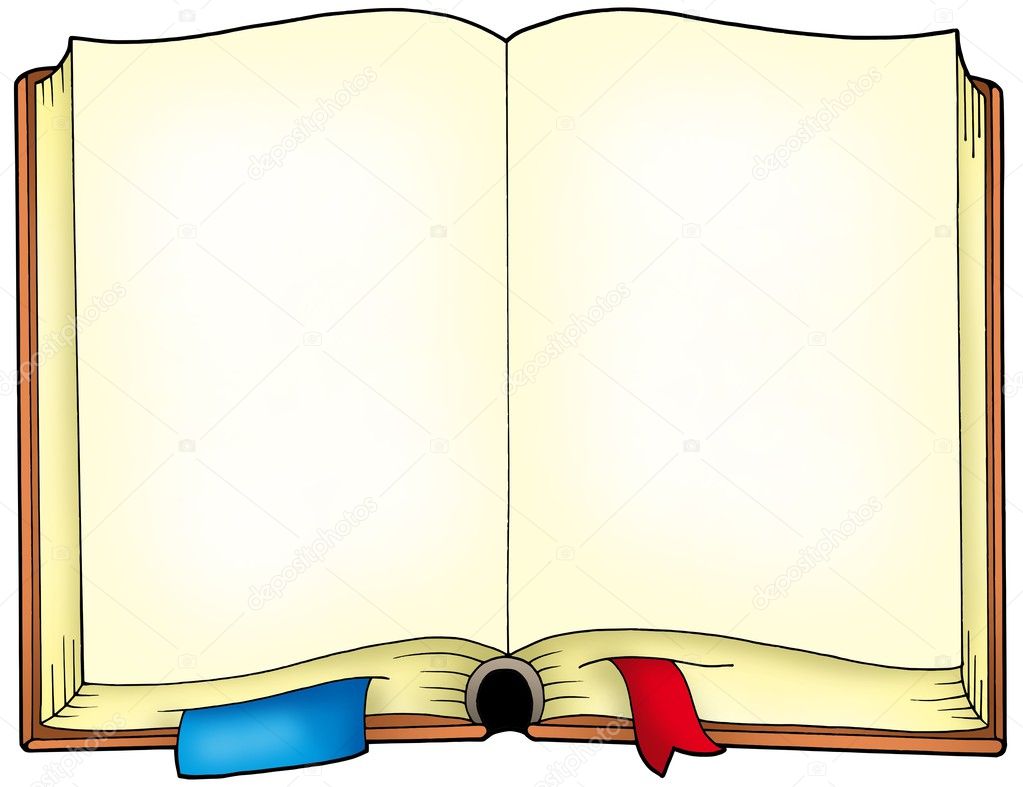 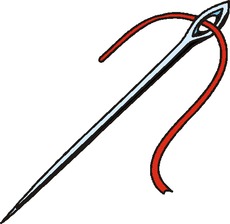 Какую вещь из сказки 
К.И. Чуковского «Мойдодыр» съел Крокодил?
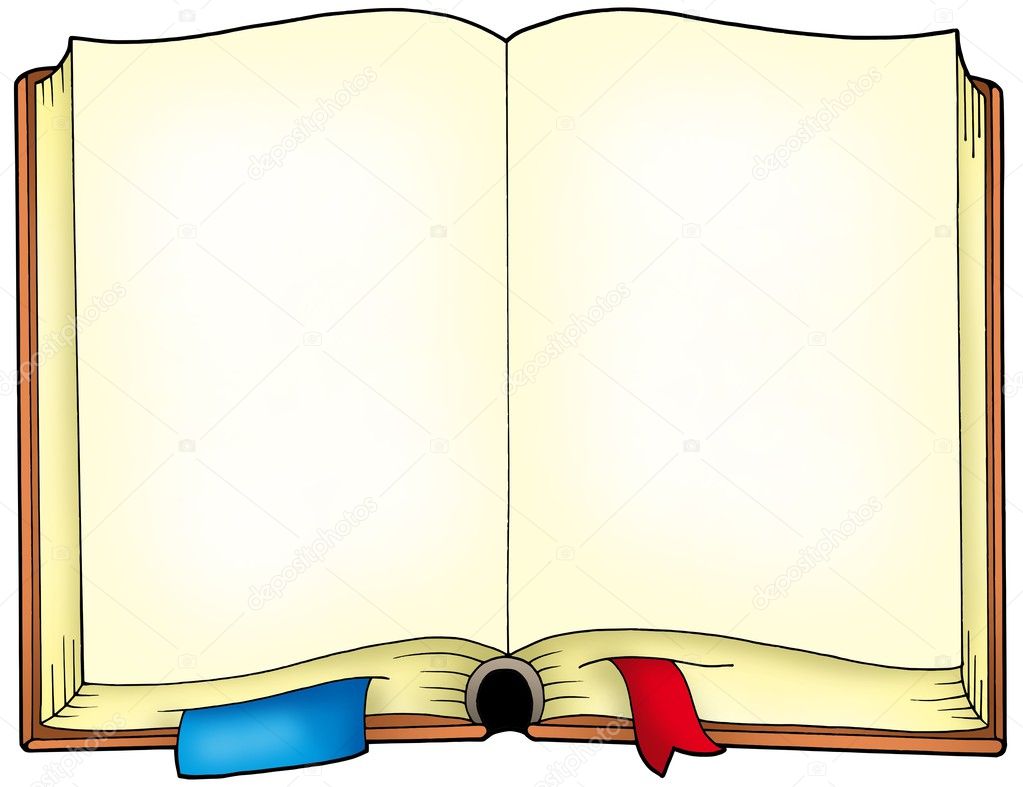 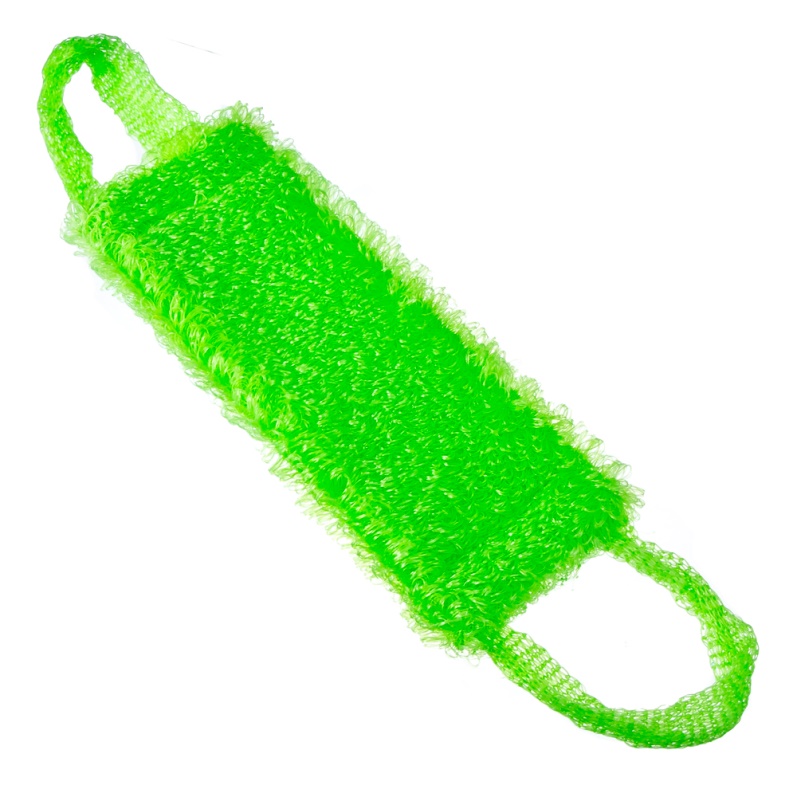 4.	Какой предмет заставил плакать старика и старуху после проделки маленького зверька? Они успокоились только тогда, когда получили взамен такой же предмет, но другого качества.
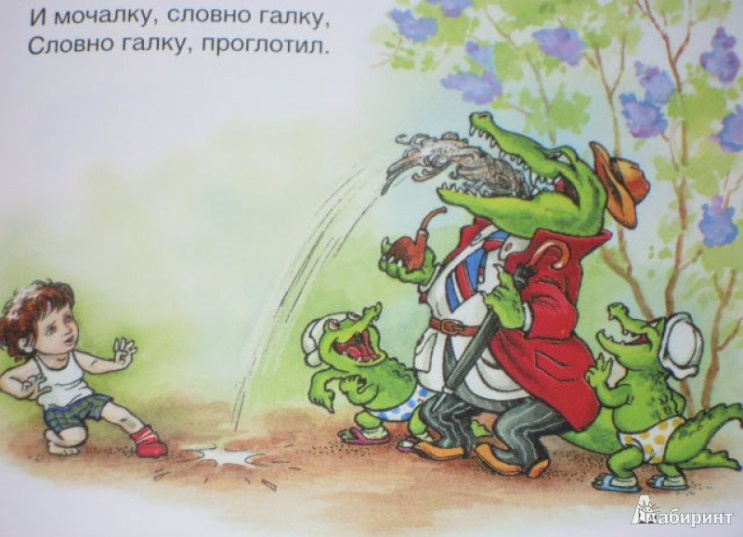 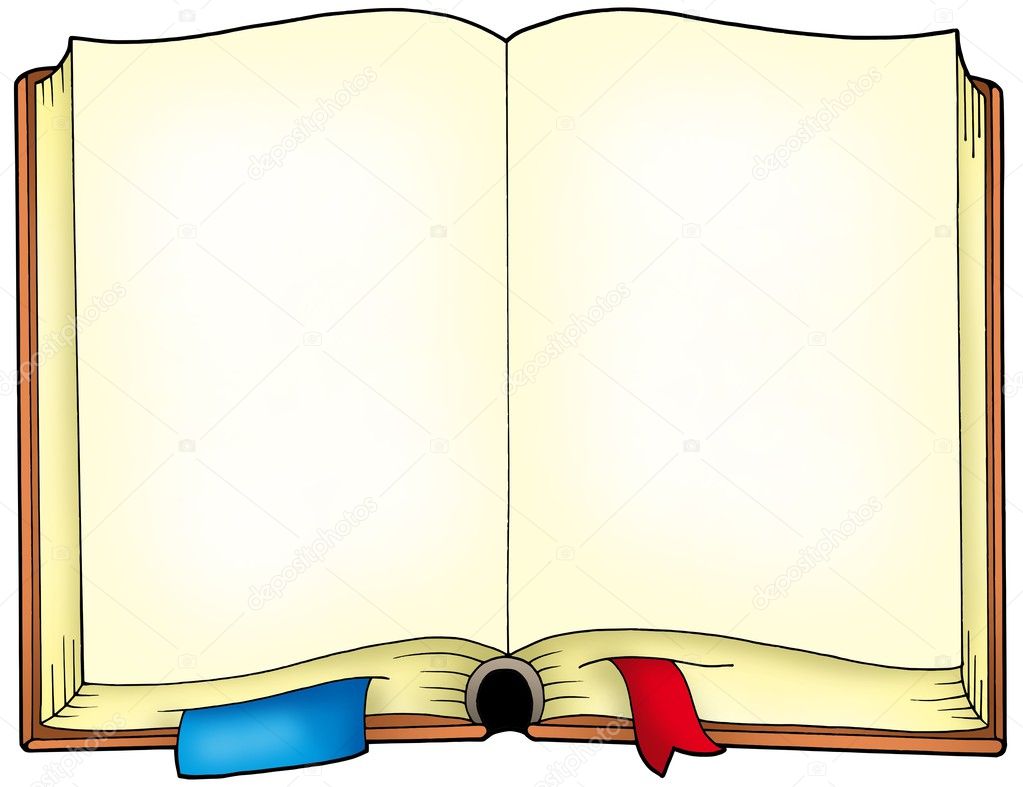 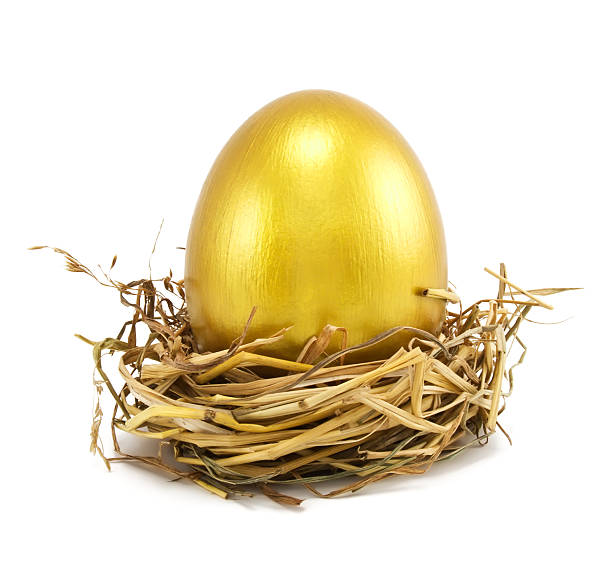 5.	Какой предмет Лиса обменяла на Курочку?
Яйцо из сказки 
«Курочка Ряба»;
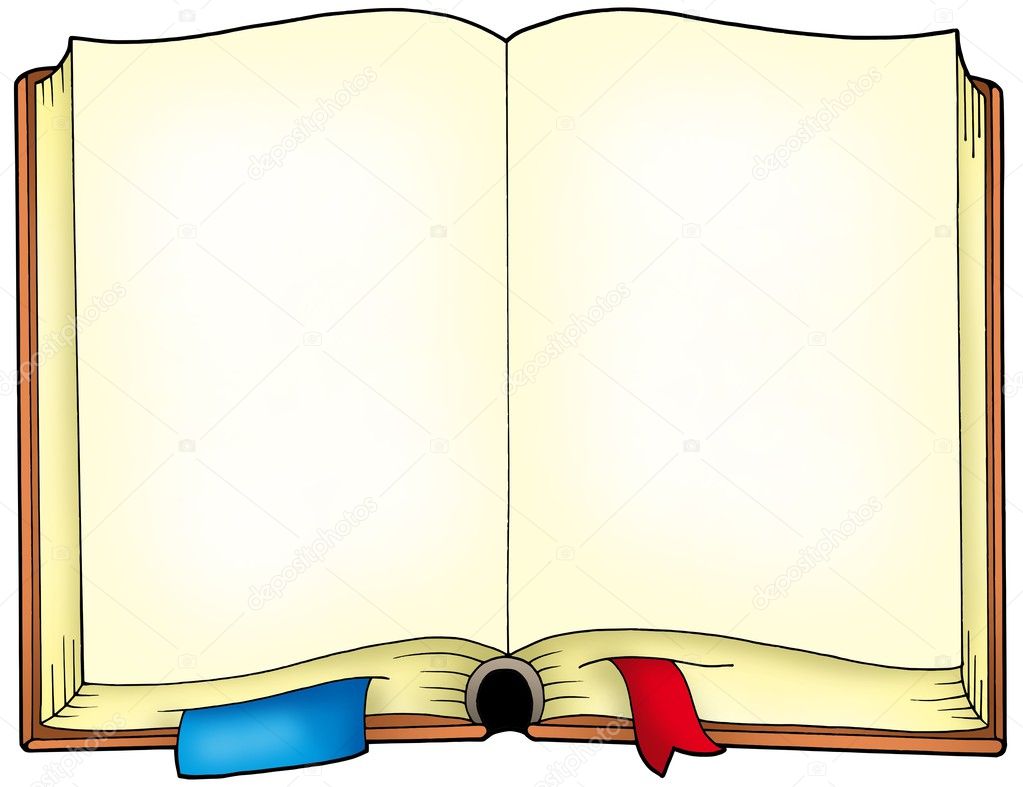 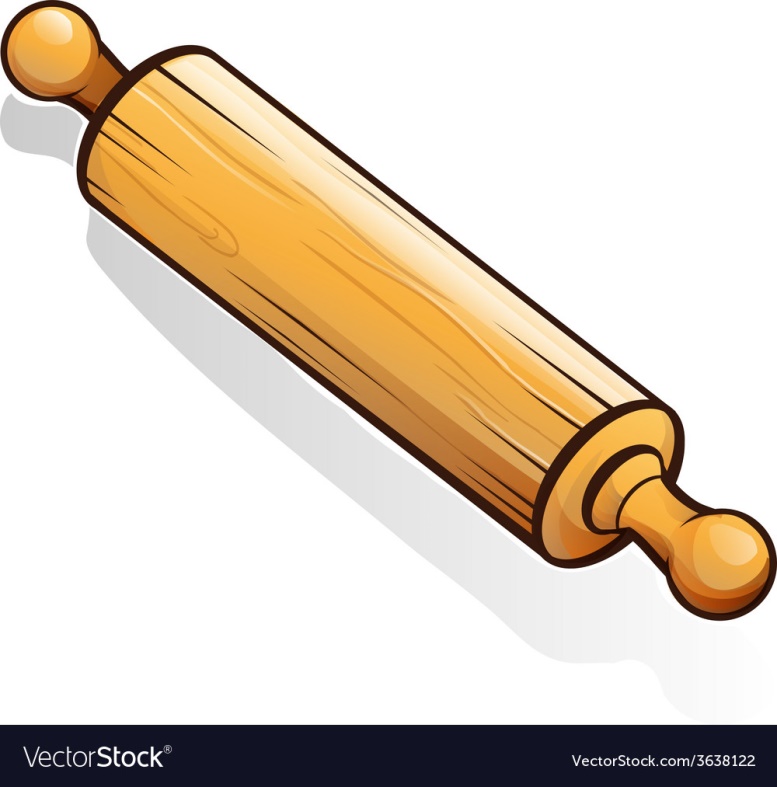 6.Гуси-лебеди летели,
Унести детей хотели.
Что за дерево стояло
И ребят от них скрывало?
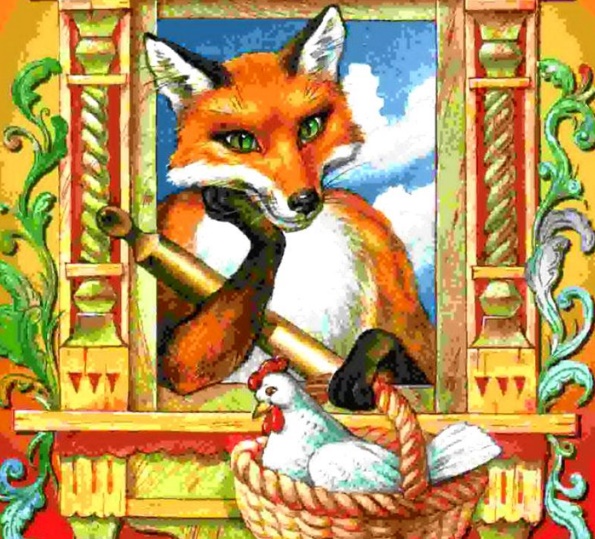 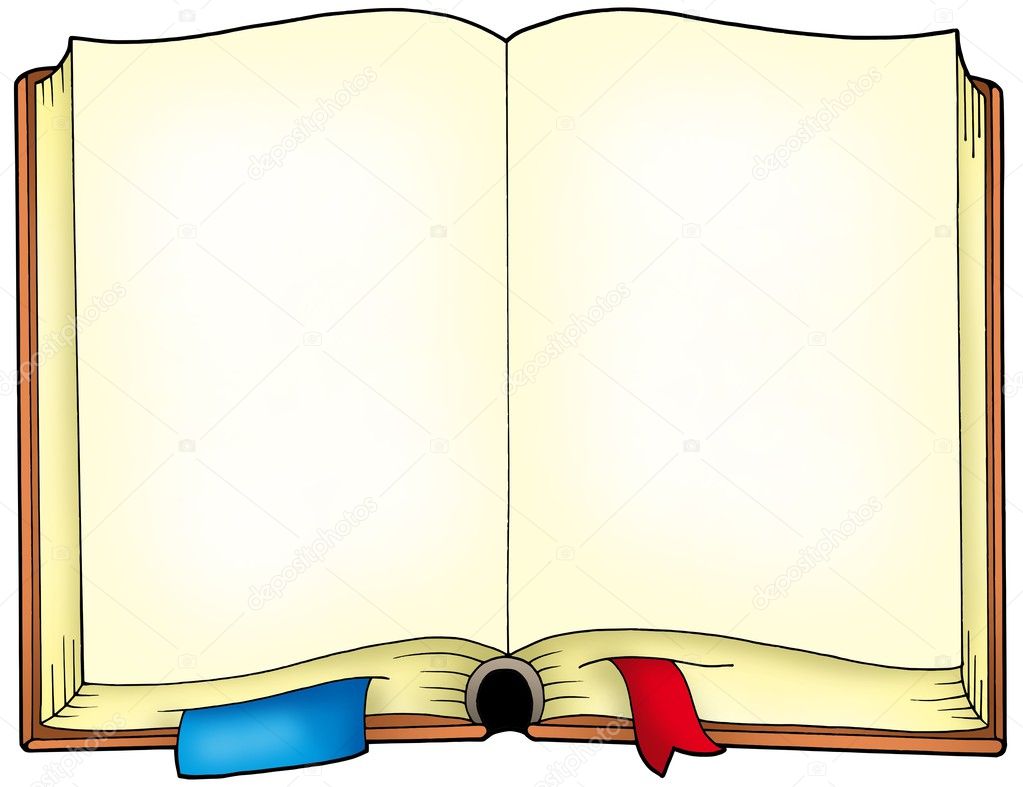 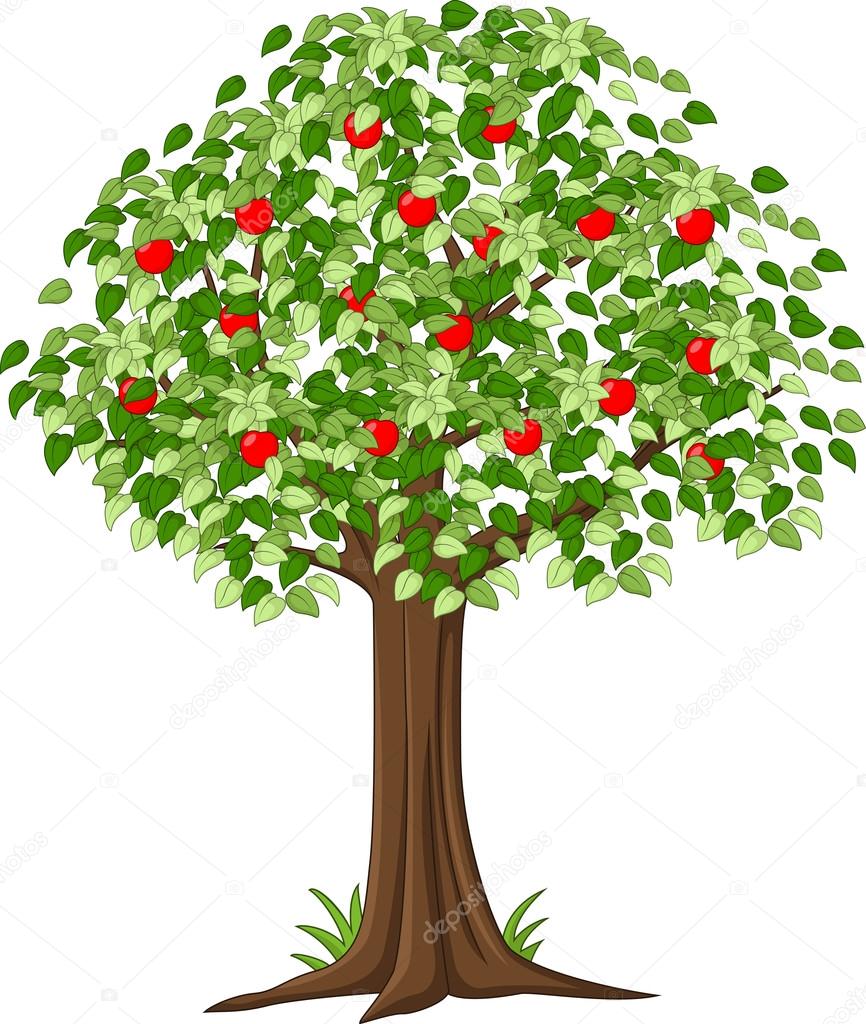 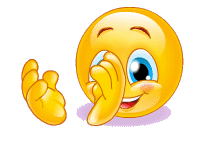 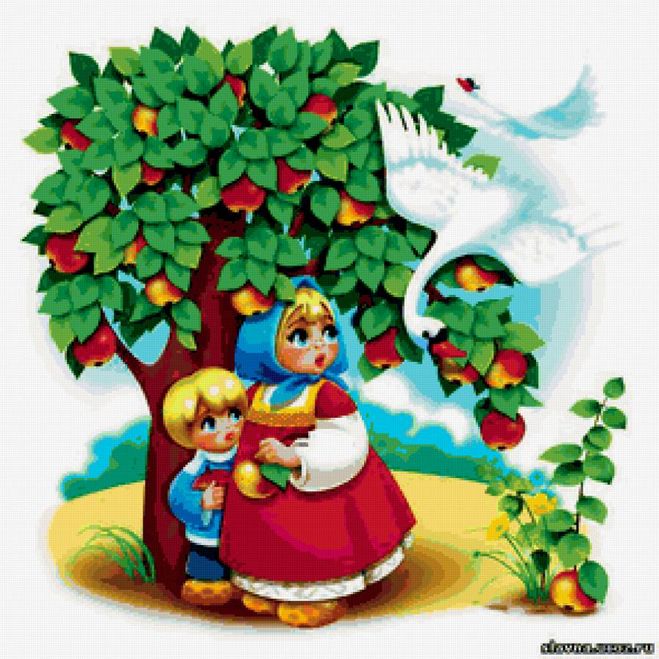